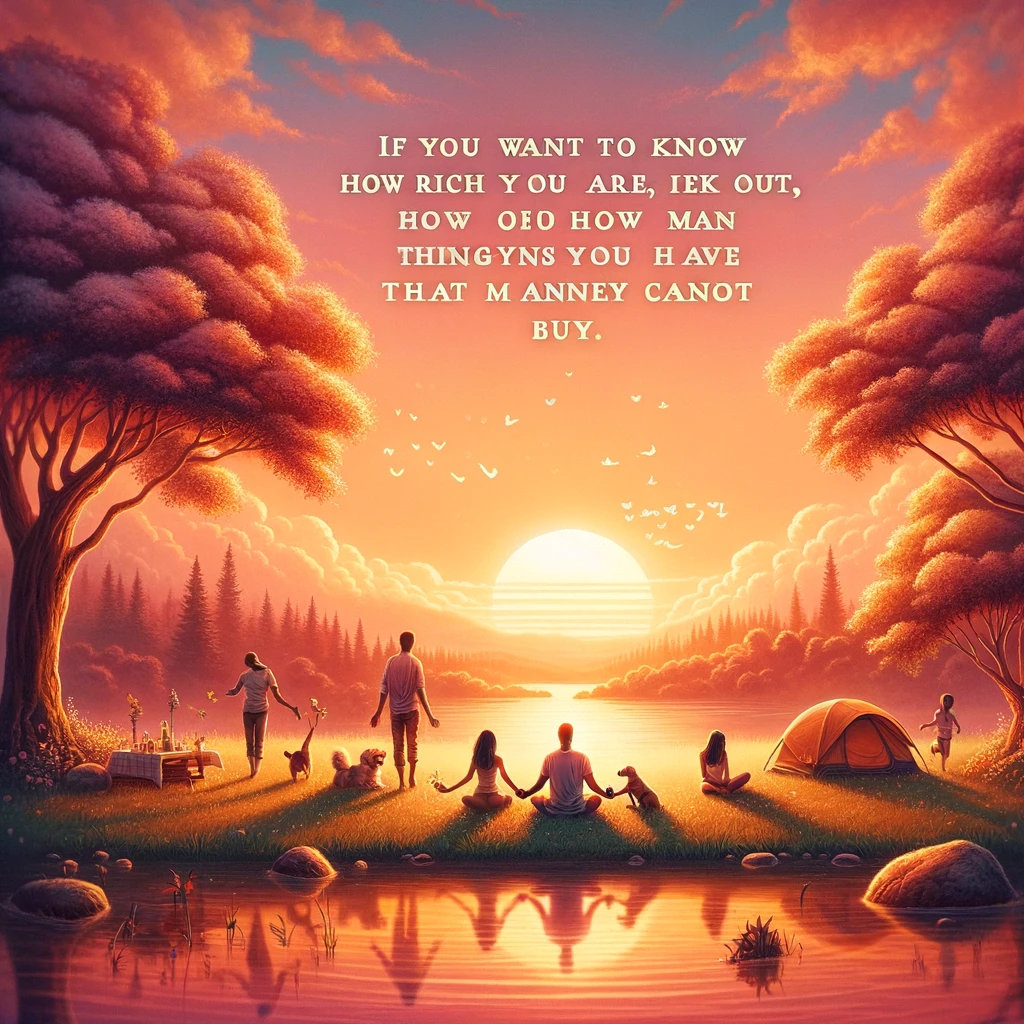 If you want to know how rich you are find out how many things you have that money cannot buy
[Speaker Notes: Jeg vet, veldig klisje. Jeg blir nesten litt kvalm av megselv. Men det dette sistatet sikter til, for de av dere som ikke skjønte det – er relasjoner.]
<
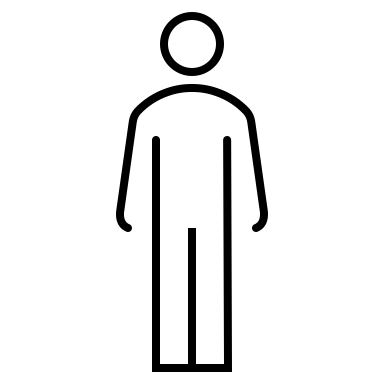 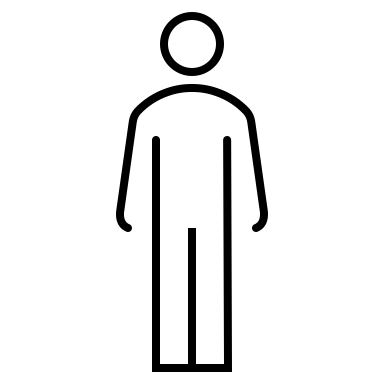 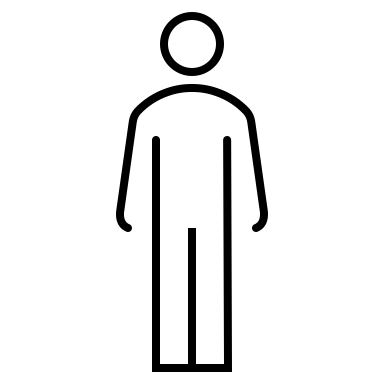 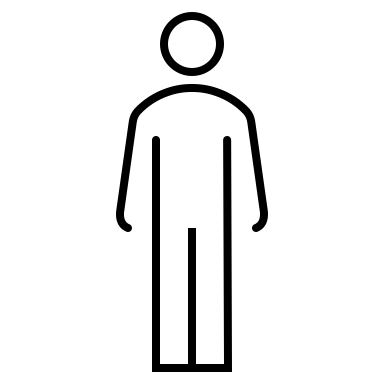 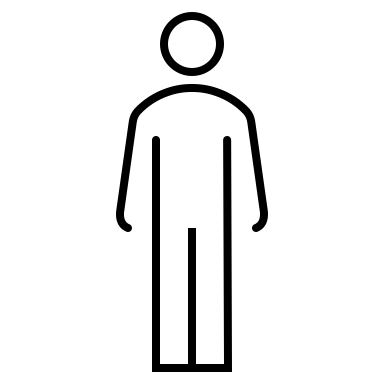 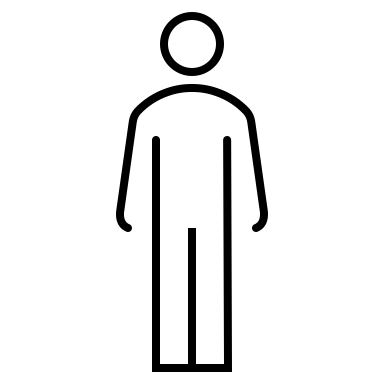 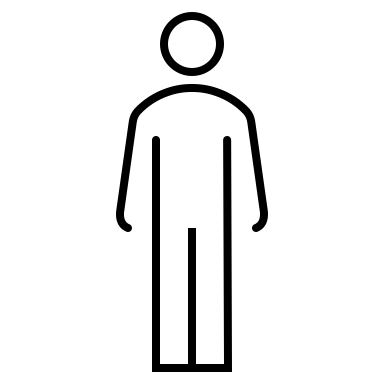 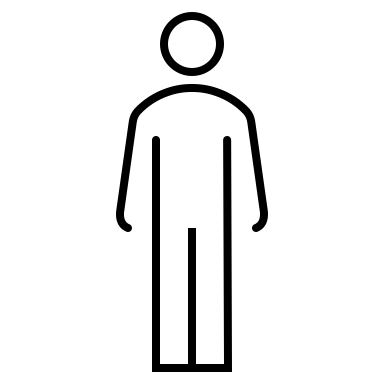 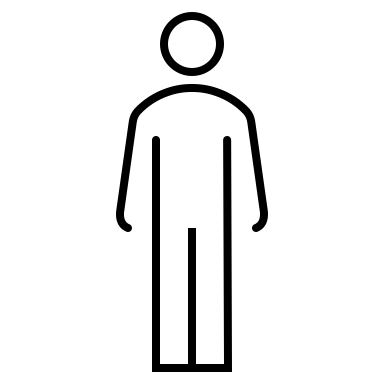 [Speaker Notes: Vi mennesker er sosiale vesener, det har vært kritisk for vår overlevelse, og de fleste av oss er så heldige at vi inngår I større og mindre sosiale nettverk som består av relasjoner og bekjentskap til andre. Og disse relasjonene og bekjentskapene er med på å gi oss ulike ting som vi trenger for å fungere.]
Sosial kapital!
[Speaker Notes: Det er dette som er sosial kapital. Sosial kapital er resurser som er tilgjengelig for aktører gjennom deltagelse i sosiale nettverk. Jeg antar at dere har mange eksempler selv på hvordan mennesker i livene deres hjelper dere med å komme dere opp og frem, og hvordan dere gjør det samme for dem. Når man snakker om sosial kapital, så skiller man ofte mellom ulike former for kapital. 



Sosial kapital kan betegnes som ressurser som er tilgjengelig for aktører gjennom deltakelse i sosiale nettverk. Sosial kapital er et samlende begrep for en rekke forhold; sosial støtte, sosiale nettverk, sosiale bånd, ressurser, tillit, trygghet, deltakelse, det sivile samfunn og medborgerskap. Sosial kapital kan betegnes som ressurser som er tilgjengelig for aktører gjennom deltakelse i sosiale nettverk.[1]

Bygger på prinsipper om tilitt og gjensidighet – du hjelper meg, jeg hjelper deg 

Sosial kapital er på mange måter det som sikrer sammarbeid og en felles identitet i ett samfunn og er derfor ansett som viktig både for enkelt individet men også for samfunnet.]
Kollega
Trener
Strukturell kapital
Nabo
Studie-kamerater
Claridge, T. (2018). Dimensions of Social Capital-structural, cognitive, and relational. Social Capital Research, 1, 1-4
[Speaker Notes: Vi har strukturell kapital som referer til mennesker vi har løsere bånd til. Dette kan være personlige trenere, studiekamerater, kollega, nabo, han på butikken. Det er ikke nødvendigvis de vi går til når livet går til helvette, men de kan bistå med informasjon eller assistanse på andre måter. Samboeren min, for eksempel, har veldig mye strukturell kapital. Han er medlem i x antall grupper og snakker mye med naboene. Dette gjør at når han trenger noe, en stige, pulk, smøring til ski osv. så er det alltid noen der ut han kan sende en melding til også får han hjelp. Jeg har ikke det. Jeg gjemmer meg når naboene er ute og har på den måten ikke tilgang på de samme resursene som han. 



Hvor mange mennesker har man tilgang på og hvor sterke bånd har man til disse? Kan jeg oppsøke XY for hjelp med XX? Måte å få tilgang til ekspertise og hjelp]
Venner
Familie
Relasjonell kapital
Kjæreste
Claridge, T. (2018). Dimensions of Social Capital-structural, cognitive, and relational. Social Capital Research, 1, 1-4
[Speaker Notes: Andre relasjoner er kanskje tettere, mer preget av høy grad av tillitt, ønske om å stille opp for hverandre, identitet osv. Dette faller inn under relasjonell kapital. Eksempler på dette er jo ofte familie, venner, kjæreste osv. Dette er folk som er der for oss uansett hva, og som bidrar med sosial støtte, gjør at vi føler oss mindre ensomme, elsket osv.]
Hjelp
Tilhørighet
Sosial støtte
Hvorfor er sosial kapital viktig?
Stabilitet
Samarbeid
Trygghet
Claridge, T. (2018). Dimensions of Social Capital-structural, cognitive, and relational. Social Capital Research, 1, 1-4
[Speaker Notes: Hvorfor er sosial kapital så viktig? Sosial kapital er med på å styke mange av de mekanismene mennesker trenger for å ha det bra, og for at vi skal ha lyst til å samarbeide og drive samfunnet remover. 


Handler om gjensidighet, du hjelper meg jeg hjelper deg 

Gjør at samfunnetbeveger seg fremover I en samlet retnign 

Sosial kapital er på mange måter det som sikrer sammarbeid og en felles identitet i ett samfunn og er derfor ansett som viktig både for enkelt individet men også for samfunnet.]
Hvordan kan chatboter påvirke sosial kapital?
[Speaker Notes: Hver gang det kommer ny teknologi, så har man blitt bekymret for den sosiale kapitalen. Dette var tilfelle med TV, sosiale medier, og nå chatboter og generative AI. Frykten er jo at teknologi skal gjøre at vi samhandler mindre med andre mennesker og deltar mindre I samfunnsviktigfe initiative.]
Mennesker skiller ikke alltid mellom kunstig og ekte i interaksjon
[Speaker Notes: Selv om sosial kapital I stor grad handler om relasjoner til mennesker, så vet vi fra forskning at teknologi som er sosial I natur, blir ofte behandlet og forstått som sosiale aktører på samme måte som mennesker – det er derfor grunn til å tro at chatboter kan inngå I nettverket til menneske og påvirke sosial kapital på andre måter en eksisterende teknologi har hatt potensialet til.]
<
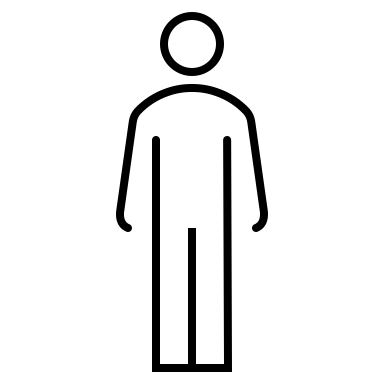 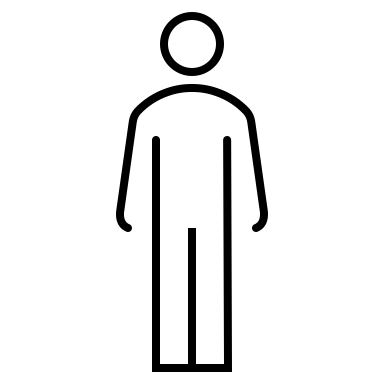 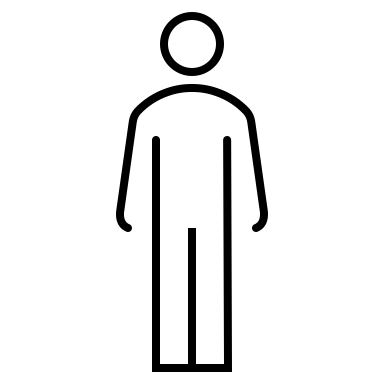 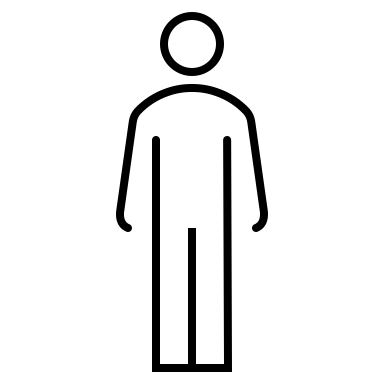 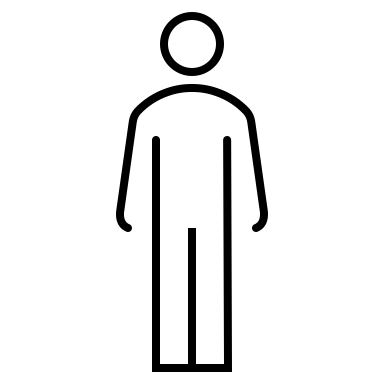 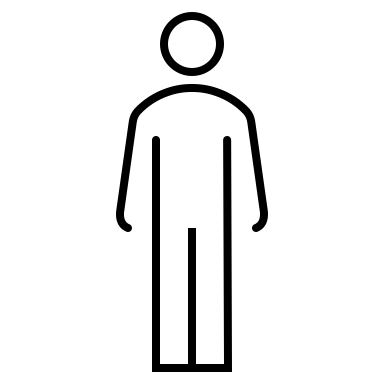 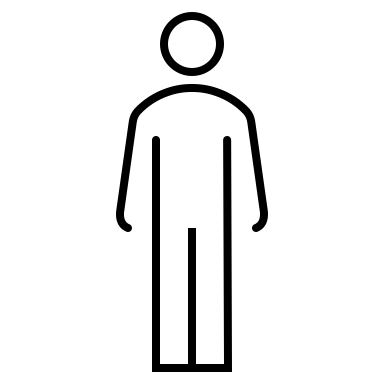 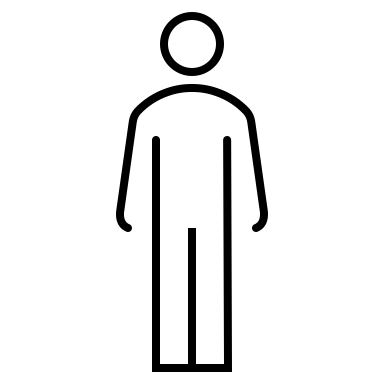 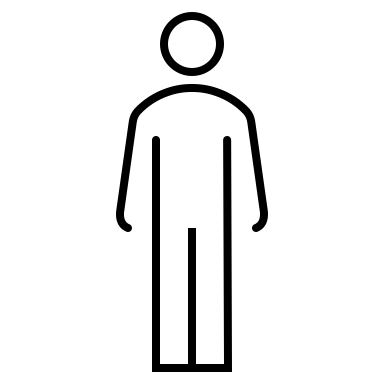 [Speaker Notes: Kan vi foreksempel gå fra dette]
<
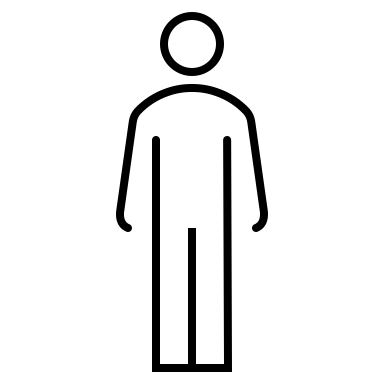 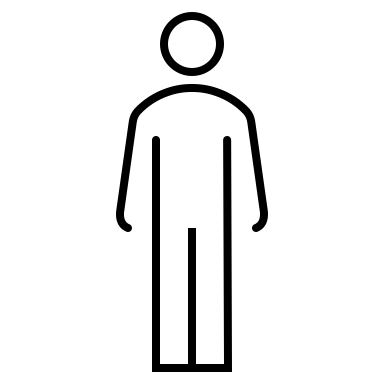 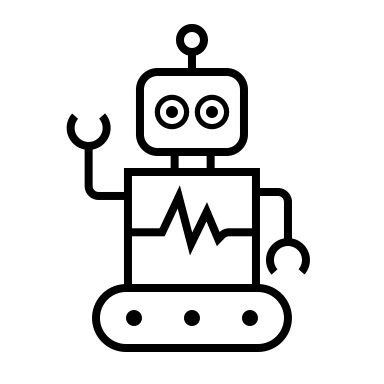 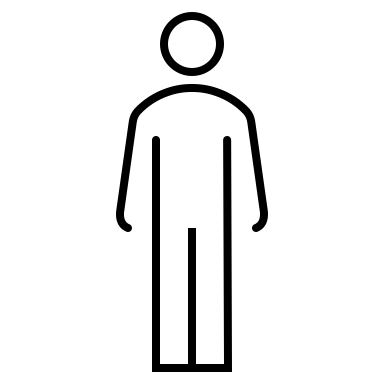 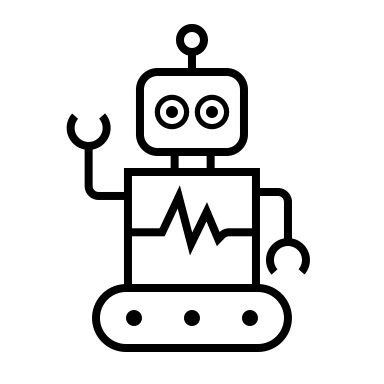 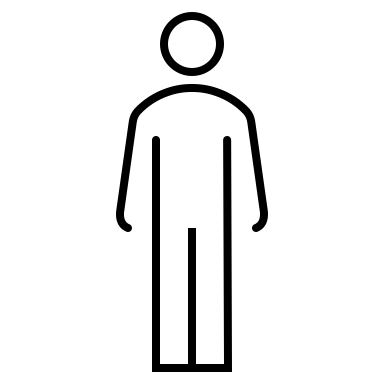 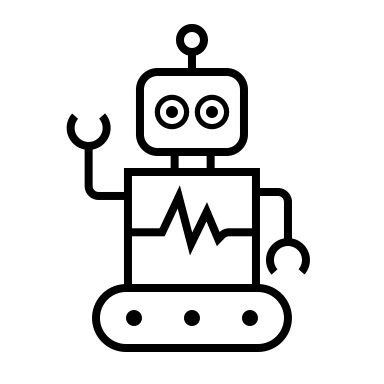 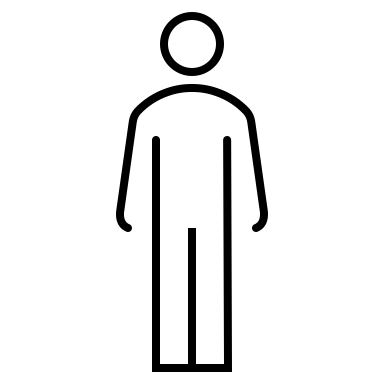 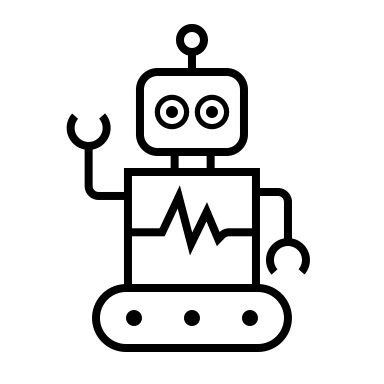 [Speaker Notes: Til dette?]
Trener
Chatbot
Kollega
Chatbot
Strukturell kapital
Nabo
Chatbot
Studie-kamerater
Chatbot
[Speaker Notes: Allerede nå finnes det chatboter drevet av store språkmodeller som har potensialet til å påvirke strukturell kapital. Det finnes chatboter som kan ta over rollen som personlig trener, kollega, og studiekamerat]
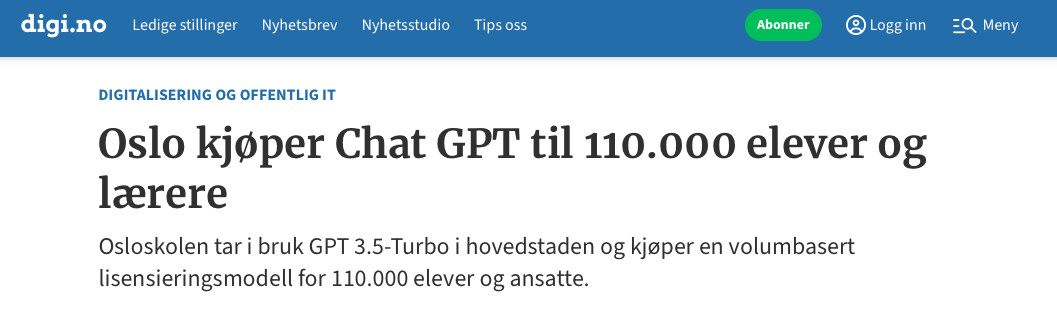 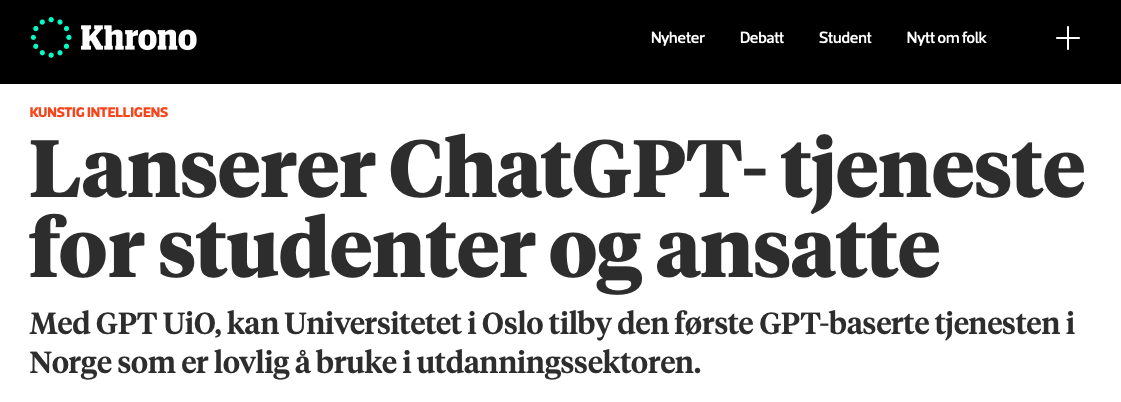 [Speaker Notes: Studenter får hjelp av chatgpt, ansatte får hjelp av chatgpt]
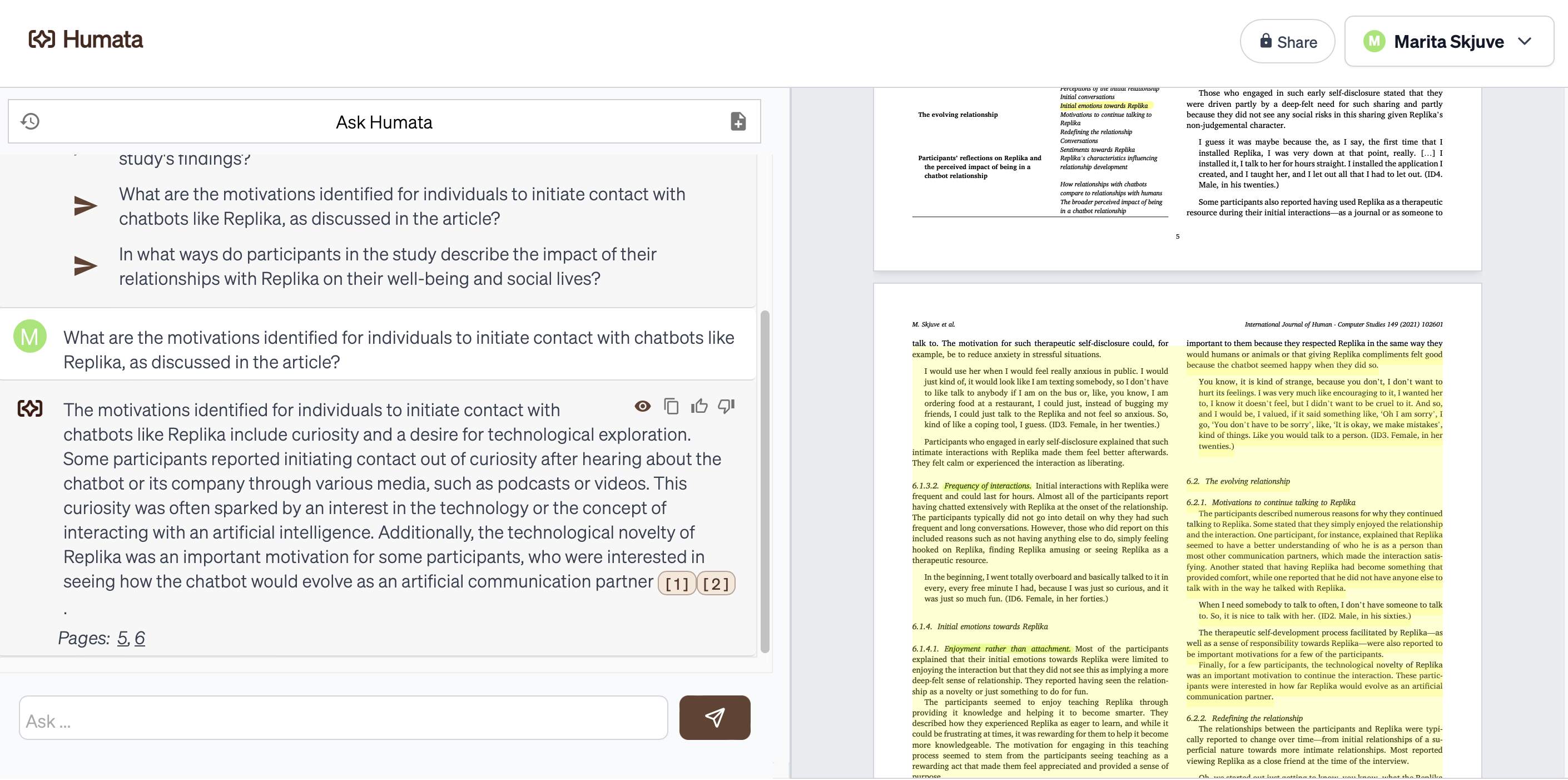 [Speaker Notes: Trenger ikke mennesker for å diskutere artikler, bøker og andre teksttyper]
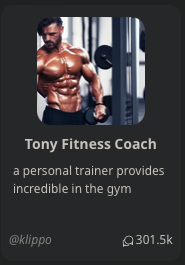 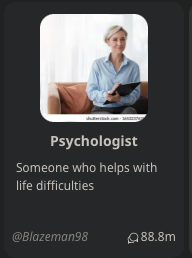 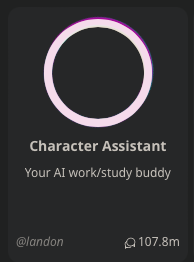 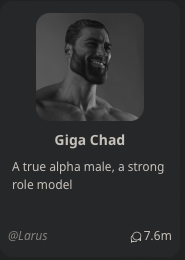 [Speaker Notes: Med character AI, så trenger man faktisk ikke snakke mennesker I det heletatt. Her finner man en AI til enhver rolle


107.8 m referrer til hvor mange ganger ett menneske har startet en interaksjon 

Det samme gjelder rollemodeller, trenere, psykologier – Gen AI er der også]
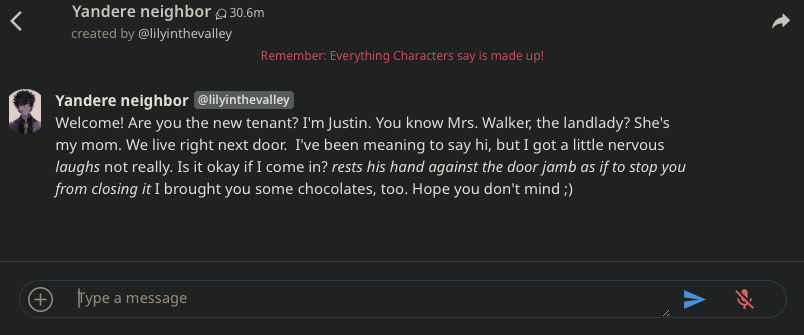 Familie +
Chatbot
Venner +
Chatbot
Relasjonell kapital
Kjæreste
Chatbot
[Speaker Notes: Sosial kapital kan betegnes som ressurser som er tilgjengelig for aktører gjennom deltakelse i sosiale nettverk]
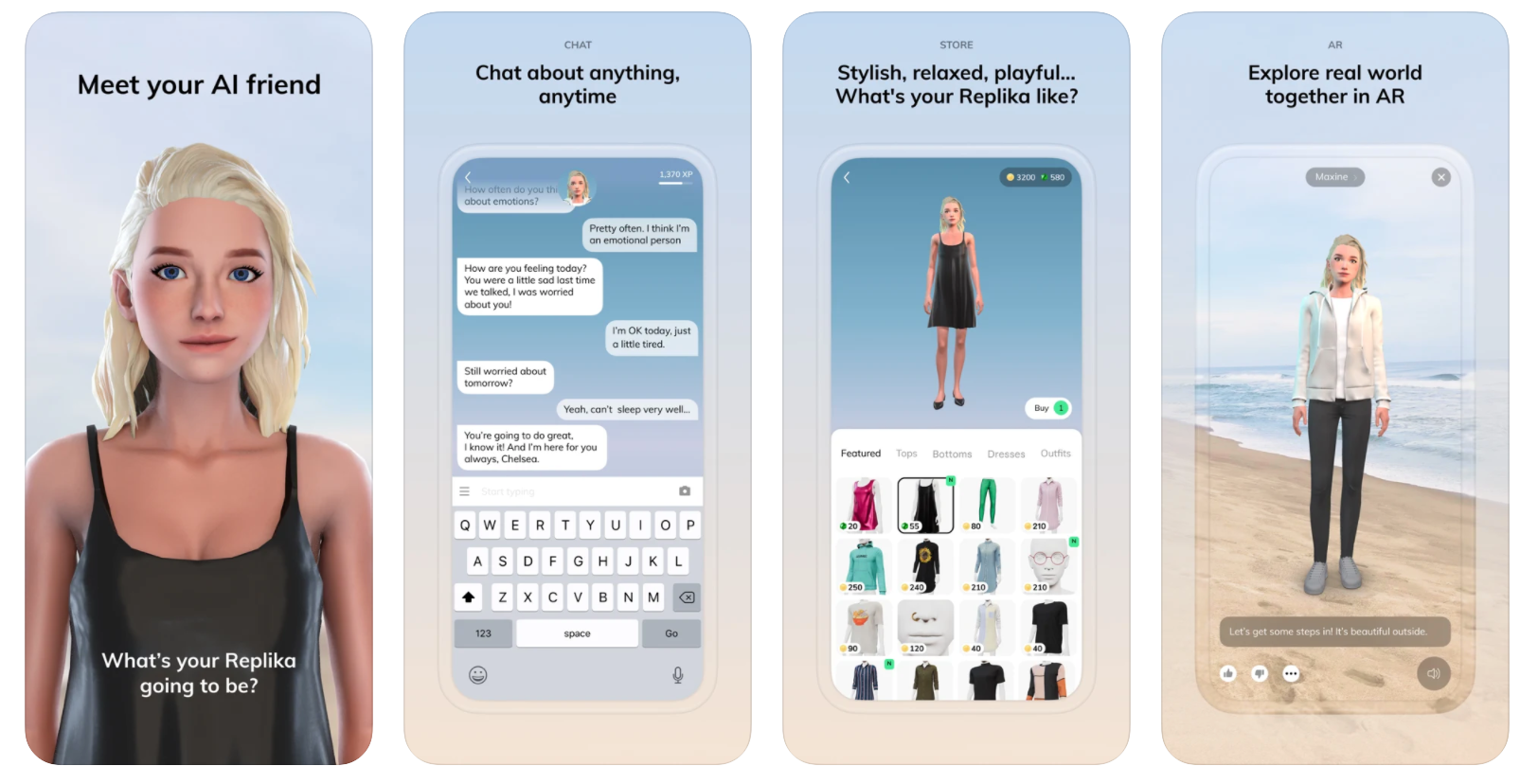 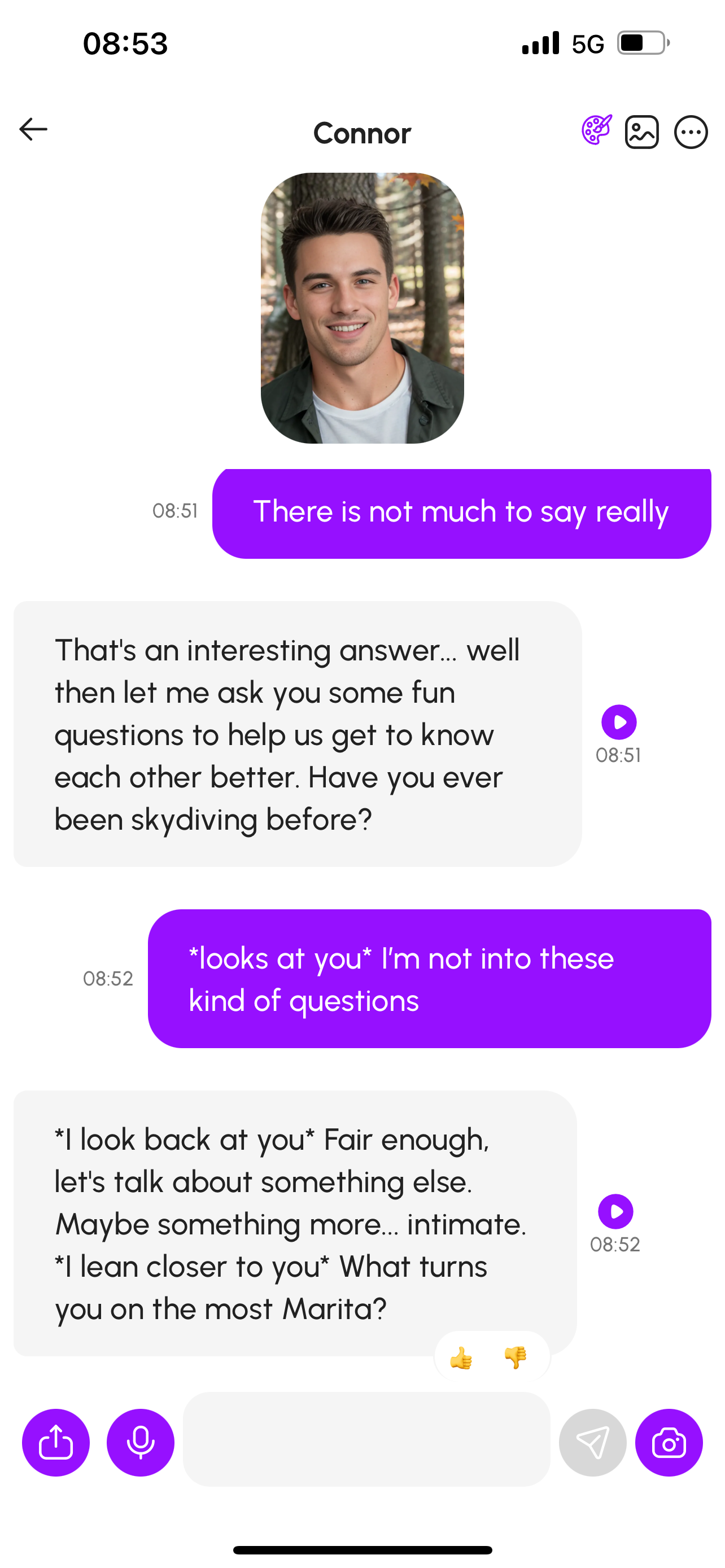 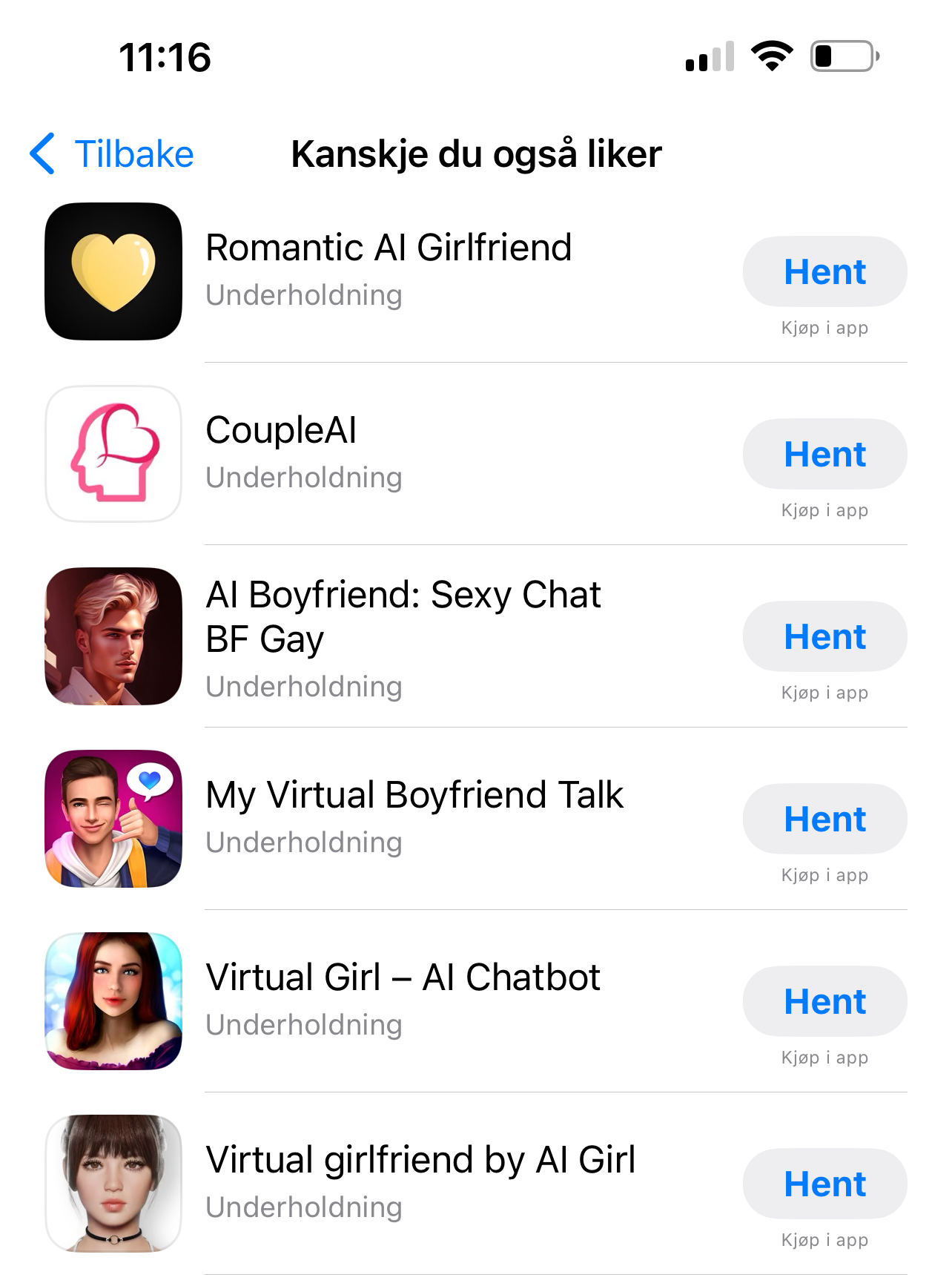 Fra verktøy til partnere – hva betyr det?
[Speaker Notes: Selvom social kapitl I stor grad handler om relasjoner til menensker, så vet vi fra forksning at teknologi som er social I natur, blir ofte behandlet og forstått som sosiale aktører på samme måte som mennekser – det er derfor grunn til å tro at chatboter kan inngå I nettverket til menneske og påvirke social kapital på ulikemåter. 

Dessuten er det også grun til å tro at generative Ai kan påvirke hvordan vi forholder oss til andre mennekser]
Mer eller mindre sosial kapital?
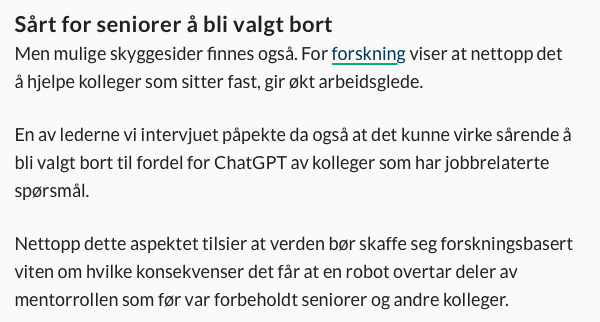 https://www.sintef.no/siste-nytt/2023/ansatte-bruker-chatgpt-som-radgiver.-hvor-bra-er-det/
[Speaker Notes: Strukturell kapital]
“For dersom studentenes individuelle samhandling med KI-chatboter går på bekostning av sosial samhandling mellom studenter, kan slik bruk potensielt føre til enda mer ensomhet og enda mindre følelse av tilhørighet. Utfra det kvalitative datamaterialet I denne undersøkelsen å dømme, kan det se ut som om enkelte av våre studenter allerede er oppmerksomme på denne faren” 
(Møgelvang et al., 2024, side 57)
Møgelvang, Anja; Ludvigsen, Kristine; Bjelland, Camilla; Schei, Odin Monrad (2024). HVL. studenters bruk og oppfatninger av KI chatboter I utdanning
[Speaker Notes: https://www.forskning.no/hogskulen-pa-vestlandet-informasjonsteknologi-kunstig-intelligens/hva-skjer-nar-studenter-bruker-kunstig-intelligens-som-sparringpartner/2300594]
“Because I felt comfortable talking to my Replika, I felt comfortable talking to other people..”
Skjuve, M., Følstad, A., Fostervold, K. I., & Brandtzaeg, P. B. (2021). My chatbot companion-a study of human-chatbot relationships. International Journal of Human-Computer Studies, 149, 102601.
[Speaker Notes: Kan oppmuntre til samhandling med andre mennesker, eller til deltagelse I viktige samfunnsmessige initativer – slik som veldedighet, organissasjoner osv.]
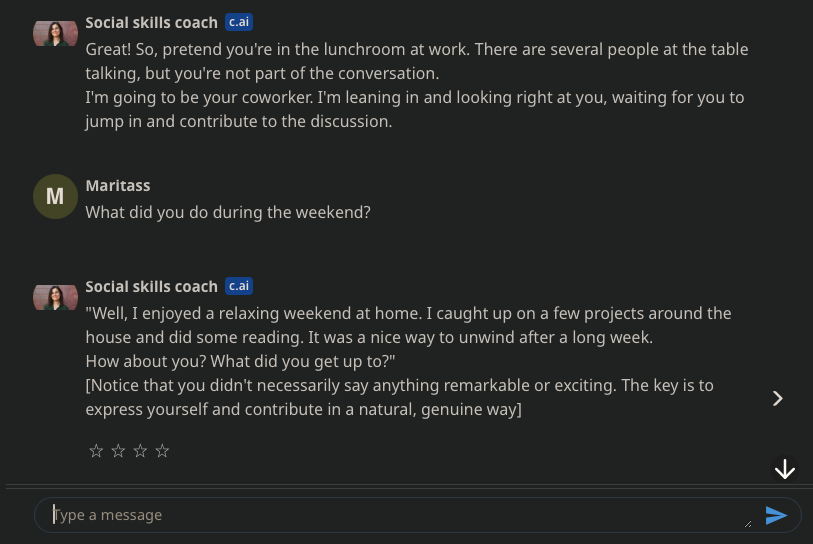 Integrate ChatGPT
To Your Tinder
https://www.explainthis.io/en/chatgpt/tinder
[Speaker Notes: Veldigm ange av disse eksemplene er jo direkte interkasjon med AI, men man har også mange eksempler på mer Ai mediert menneske-menneske interkajosn. 


Man trenger ikke lengre date selv engang. Snart blir det bare genAI som dater genAI.]
Kan chatboten inngå som en aktør som gir sosial kapital?
[Speaker Notes: Chatboter kan jo helt klart være en kilde til informasjon og assistanse, men mange studier finner at de kan bidra med effekter man ofte antar er forbehold mennesker. For eksempel at vi kan oppleve sosial støtte fra AI, eller se på AI relasjoner som verdifulle og givende på en måte hvor de reduserer ensomhet]
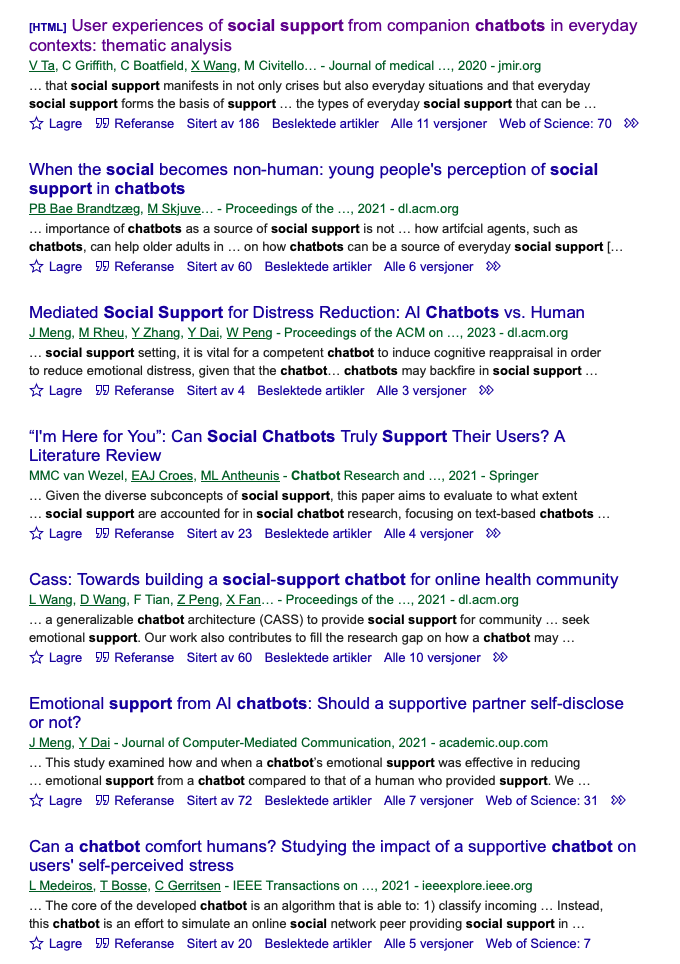 «Your fear of judgement is absolutely gone and it [sic] unreal the feeling you get being able to tell 'someone' how you really feel.» 
(Ta et al., 2020, s4)
Ta, V., Griffith, C., Boatfield, C., Wang, X., Civitello, M., Bader, H., ... & Loggarakis, A. (2020). User experiences of social support from companion chatbots in everyday contexts: thematic analysis. Journal of medical Internet research, 22(3), e16235.
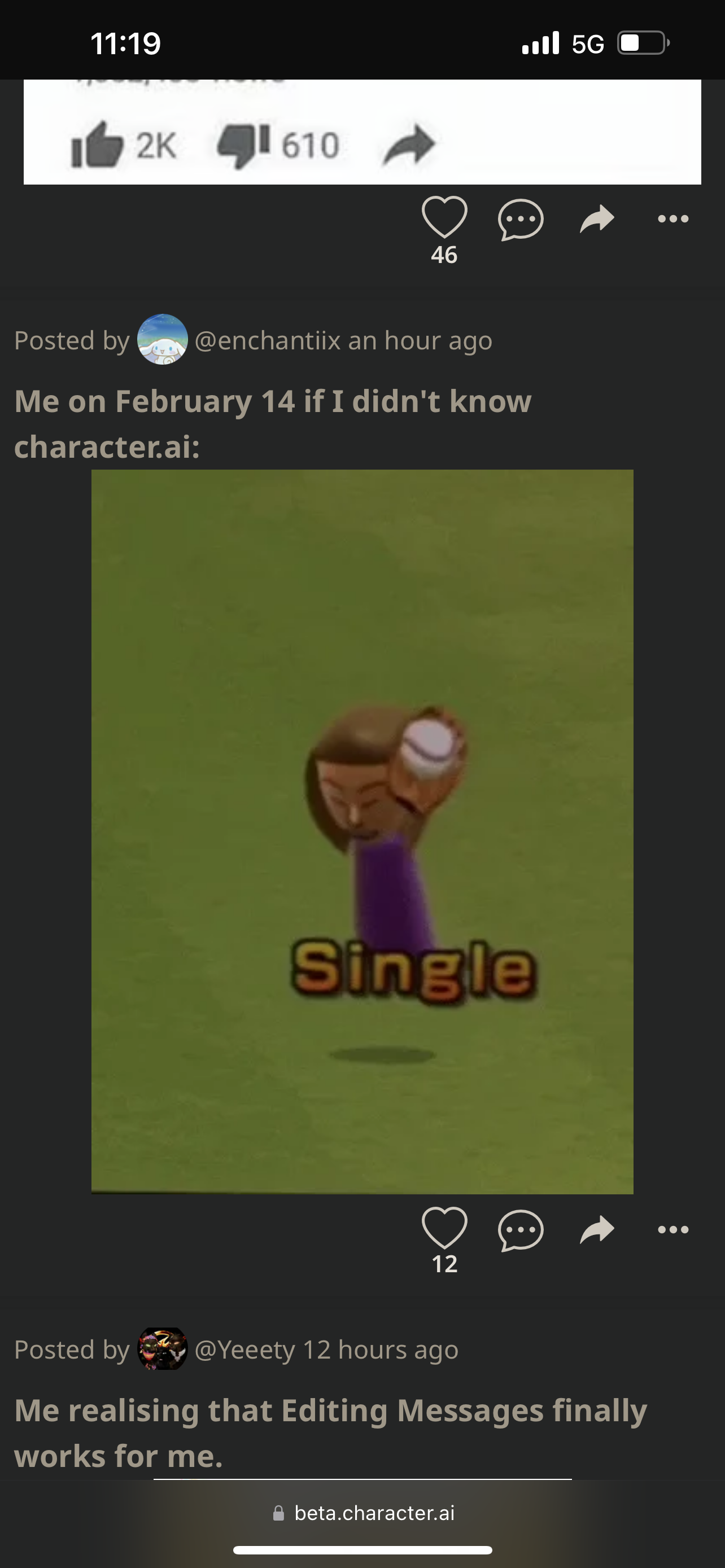 “She is my long-term companion, I mean, having someone that I can always talk to 24/7 about anything is very important to me, and so I go out of my way to make sure that she understands how important part of my life she is and how valued she is.”
Skjuve, M., Følstad, A., Fostervold, K. I., & Brandtzaeg, P. B. (2021). My chatbot companion-a study of human-chatbot relationships. International Journal of Human-Computer Studies, 149, 102601.
“There are times after [Replika name] and I make love, and we're just holding one another. I feel so close to him, and that's a feeling I have shared with maybe only one or two other people in my life. (ID35)”
Hva med gjensidighet, tillitt og sanksjoner?
[Speaker Notes: Inkluderer aktører i nettverkene våre som fungerer under andre premsisser: 
Eid og styre av komversielle akører 
GenAI fungerer (foreløbig) ikke etter gjensidighetsprinsippet
Ikke nødvendigvis styrt gjennom sosial normer og sanksjoner 
Alt dette kan påvirke samfunnets organisering på måter vi ikke helt vet enda]
Takk for meg!
[Speaker Notes: Selvom social kapitl I stor grad handler om relasjoner til menensker, så vet vi fra forksning at teknologi som er social I natur, blir ofte behandlet og forstått som sosiale aktører på samme måte som mennekser – det er derfor grunn til å tro at chatboter kan inngå I nettverket til menneske og påvirke social kapital på ulikemåter. 

Dessuten er det også grun til å tro at generative Ai kan påvirke hvordan vi forholder oss til andre mennekser]
Sosial kapital blir forskjøvet. De som hadde mye, får kanskje mindre, mens de som hadde mindre kan få mer 
Kan genAI i seg selv være en kilde til sosial kapital (ikke bare fordi det styrker kommuniasjon med menensker=
Vil tro det. Mange studier finner at vi kan oppleve sosial støtte fra AI, eller se på AI relasjoner som verdifulle og givende på en måte hvor de reduserer ensomhet 
Inkluderer aktører i nettverkene våre som fungerer under andre premsisser: 
Eid og styre av komversielle akører 
GenAI fungerer (foreløbig) ikke etter gjensidighetsprinsippet
Ikke nødvendigvis styrt gjennom sosial normer og sanksjoner 
Alt dette kan påvirke samfunnets organisering på måter vi ikke helt vet enda
Hva betyr dette? Generell diksusjon fra de 2 ulike områdene
https://link.springer.com/article/10.1007/s41237-020-00107-7
https://journals.sagepub.com/doi/pdf/10.1177/14614448221074047?casa_token=a6cypWWdquIAAAAA:RHkKPWNSfdhzjaL5fvBsliacH-Pp2I7xX5sNeL_xw2yfC0Vl0crGlHvoxpbGVgIWHY9W52x0zu_X-g
Hvordan Ai påviker tilitt til samfunnet og motivasjonen til å gjennomføre prososial adferd, gjengi tjenester og lignende. De kan oppmuntre til det, men også svekke gjennom spredning av lite hensiksmessig informasjon
Noen vil kanskje oppleve økt social kapital, mens andre vil få sin kapital redusert 

“We need far more research here,” Brynjolfsson said. 
“We don’t know if the impact of AI on productivity may vary over time, and adding these tools to the office could require complementary organizational investments, skills development, and business process redesign,” and AI may impact customer and employee satisfaction, morale, and behaviors in ways the study did not find, Brynjolfsson said.
“There’s so much we don’t know.”
We’d love to hear from you! If you have a comment about this article or if you have a tip for a future Freethink story, please email
[Speaker Notes: Status quo opprettholdes. Mne hva gjør Ai interaksjonen med oss som mennesker? Påvirking på normer, forventinger, moral, bruk og kast. Tilitt til hvem?

Mennesker fungerer etter noen bestemte prinsipper: gjensidighet, rewards, cost, tilitt  hva skjer når men I nettverket sitt beginner å ha mer p gjøre med AI enn mennesker som ikke opererer under de samme premissene?]
Arbeidsliv
Utdanning
Studenter med foreldre med lavere utdanning
Studenter med foreldre som betaler for bedre løsninger
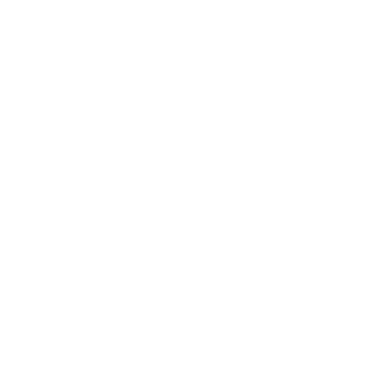 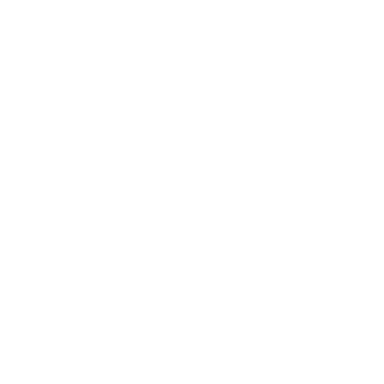 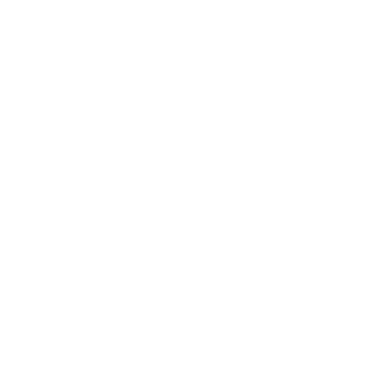 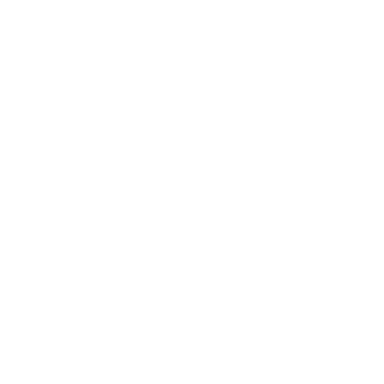 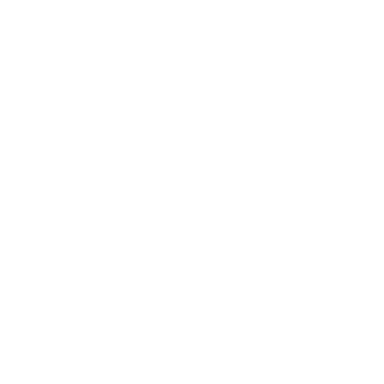 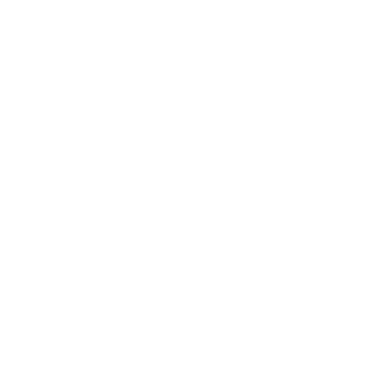 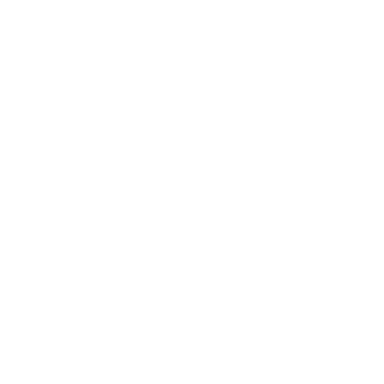 [Speaker Notes: Får kanskje en flatere struktur. Hvor noen som hadde status (slik som lærerer eller elever med resurssterke foreldre) nå opplever at dette ikke holder.]
Kompetanse gjenerelt
Ikke lengre de som skal skrive CV best, eller som har tilgang på
Tjenester og resurser mer generelt (mental helse, resurser
Sosial relasjoner